Neural circuits for touch-induced locomotion in C. elegans
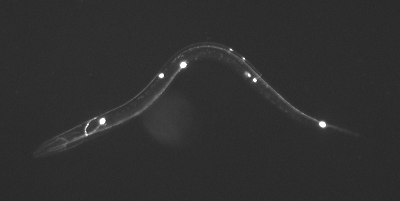 Nikhil Bhatla

January 9, 2013
MIT IAP
This is a C. elegans worm
2 mm
Adult hermaphrodite

Video speed is real-time
The connectome of C. elegans is known
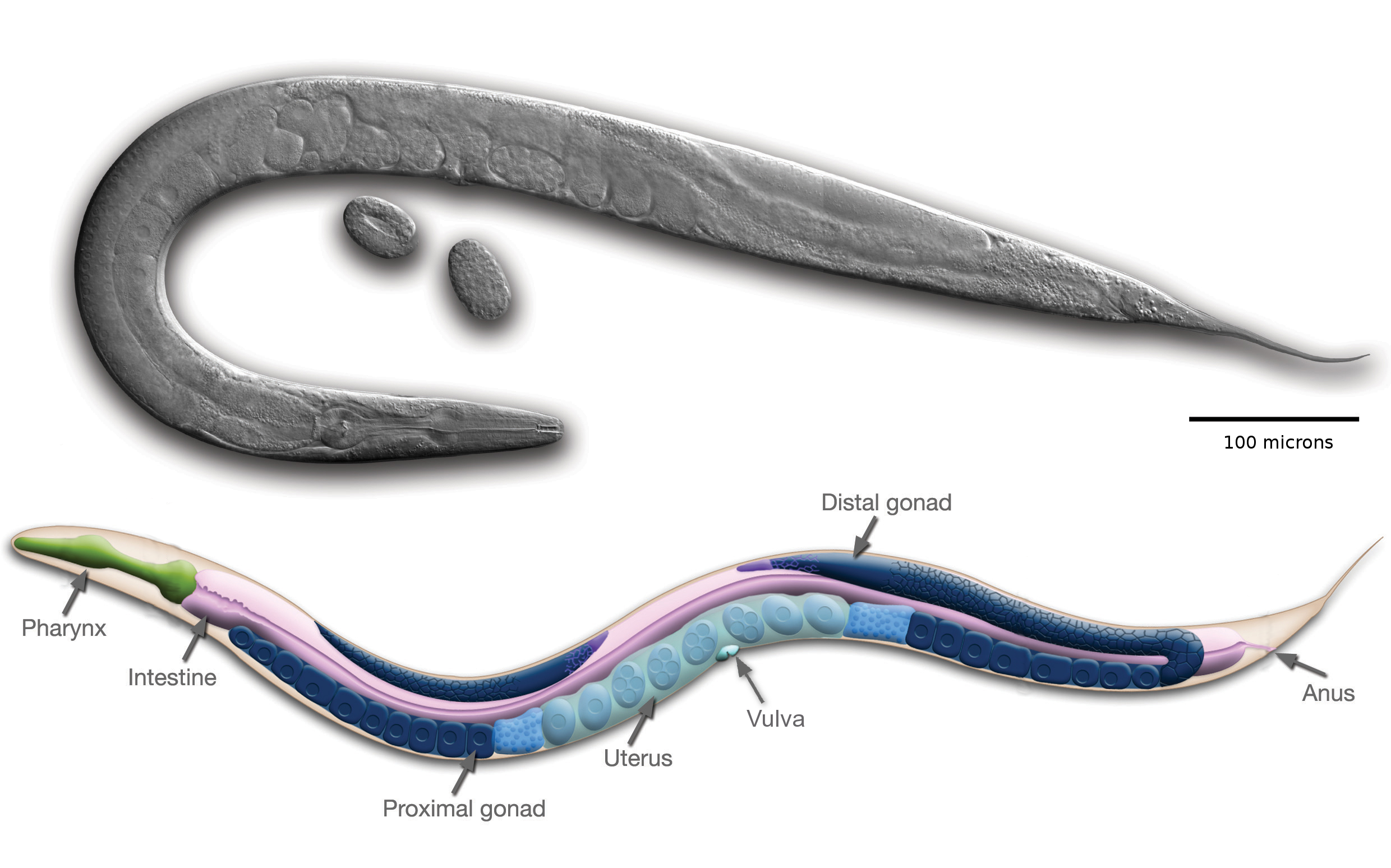 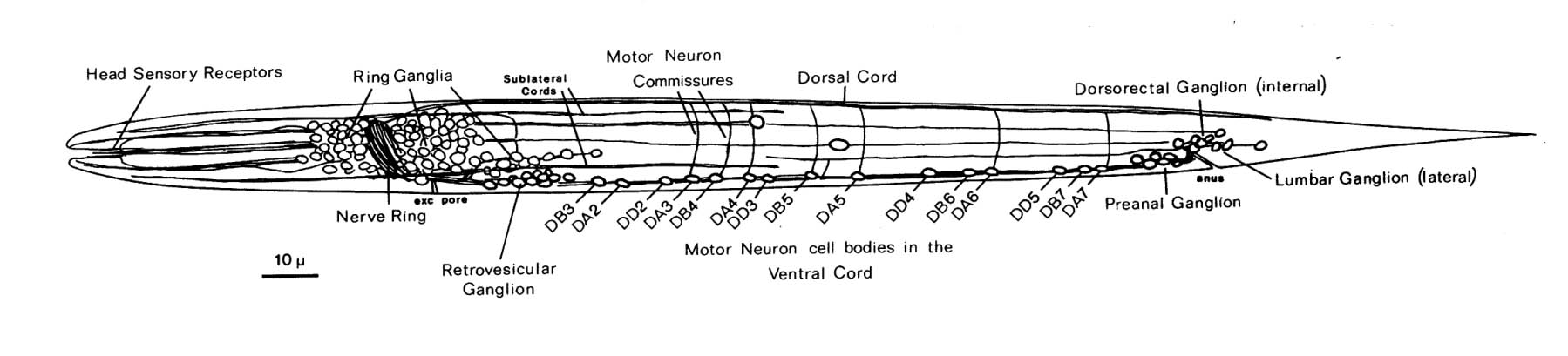 Each worm has exactly 302 neurons,
with about 7,369 chemical synapses & 975 gap junctions
Schematic: Durbin 1986
[Speaker Notes: Number of neurons is fixed while there is a limited amount of variability in synapses from worm to worm, with the connectivity analyzed for 1-3 worms (depending on the part of the worm).

Data set is available over 400 pages spanning at least 3 papers, so it’s very difficult to access and query.

Moreover, just because there’s an anatomical connection between 2 neurons does not mean that there is a functional connection.  So the dataset is useful for generating hypotheses, but you still have to test them with experiments.]
A neural map of the C. elegans head
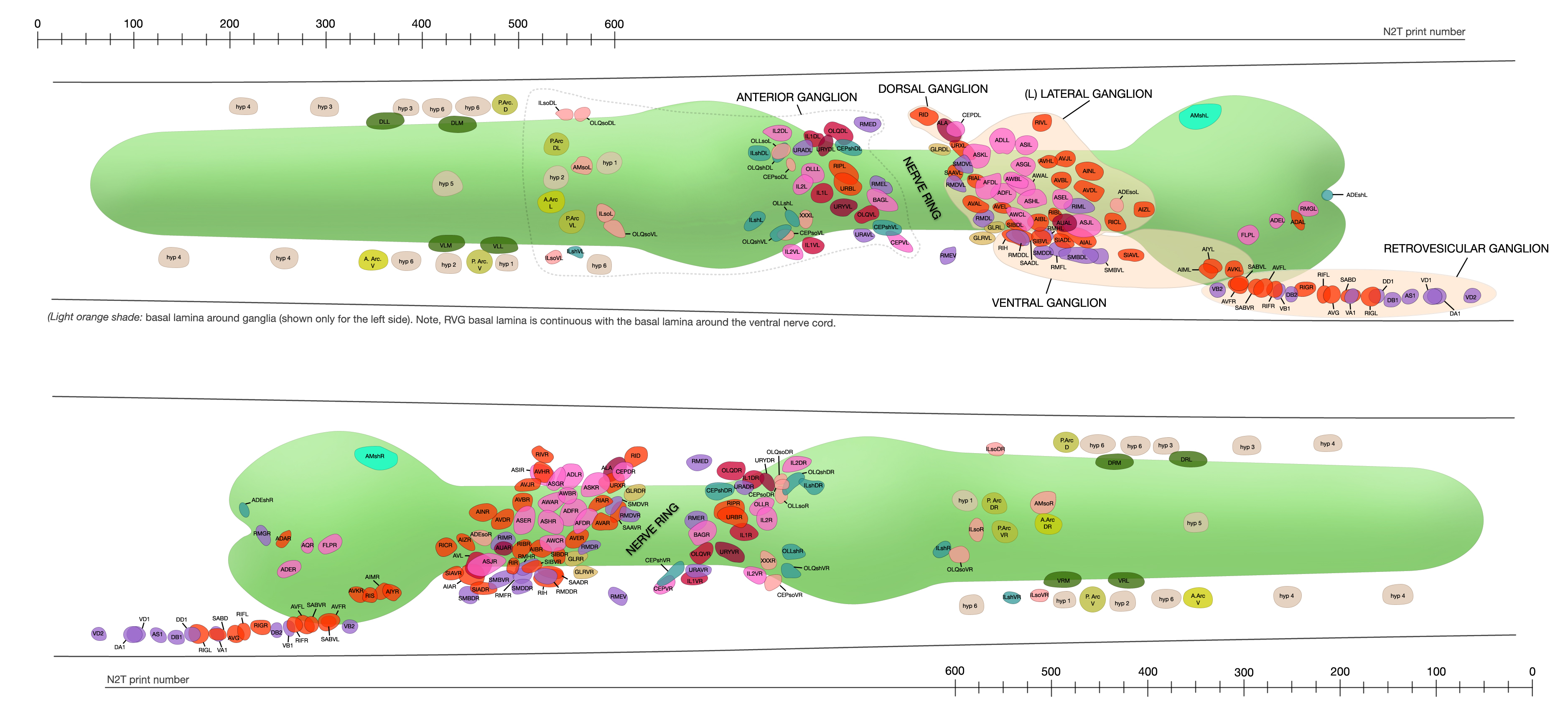 Only cell bodies shown (processes excluded)
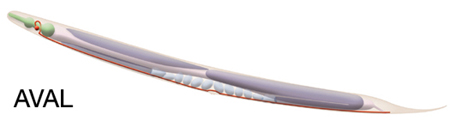 Connectivity map of AVA neuron
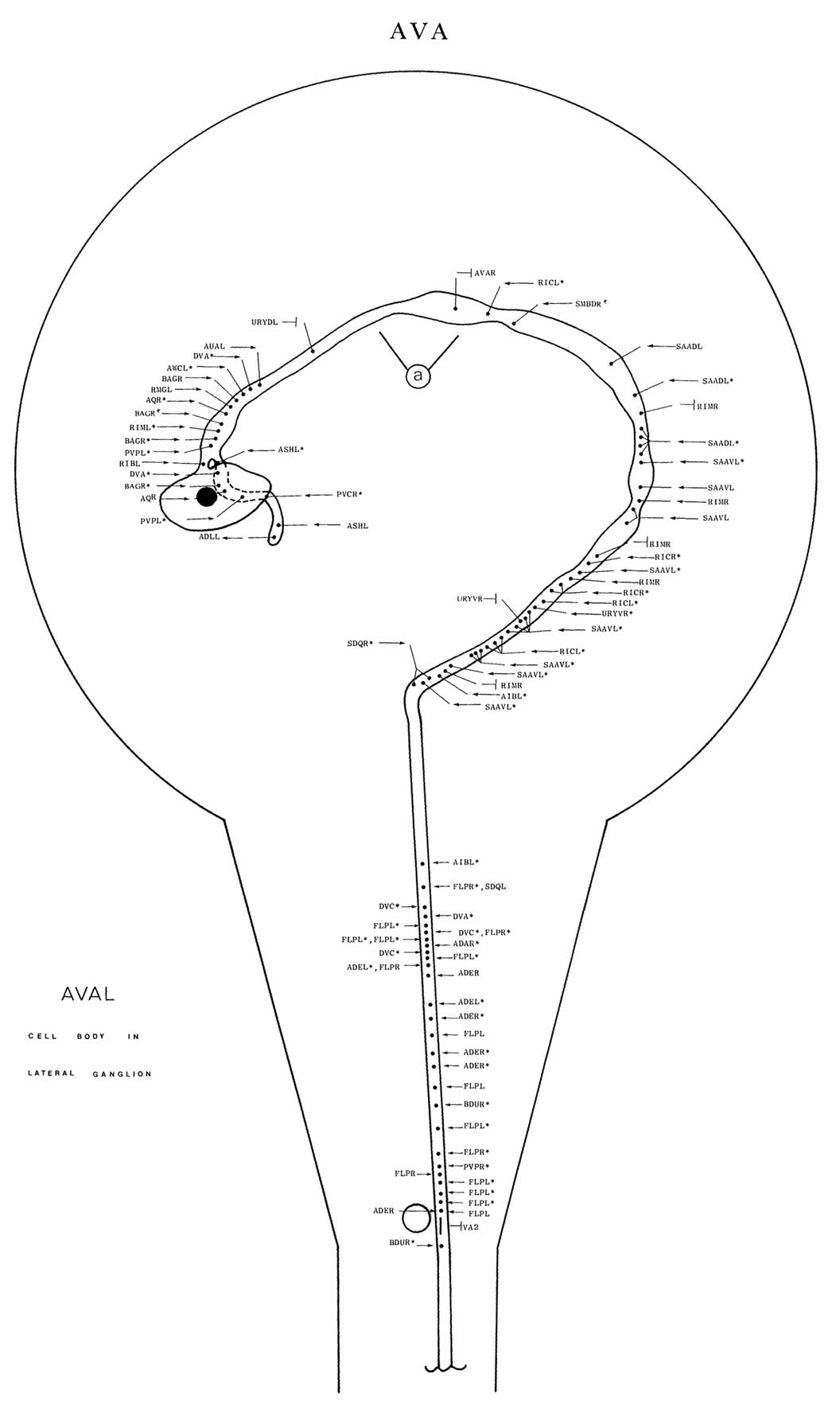 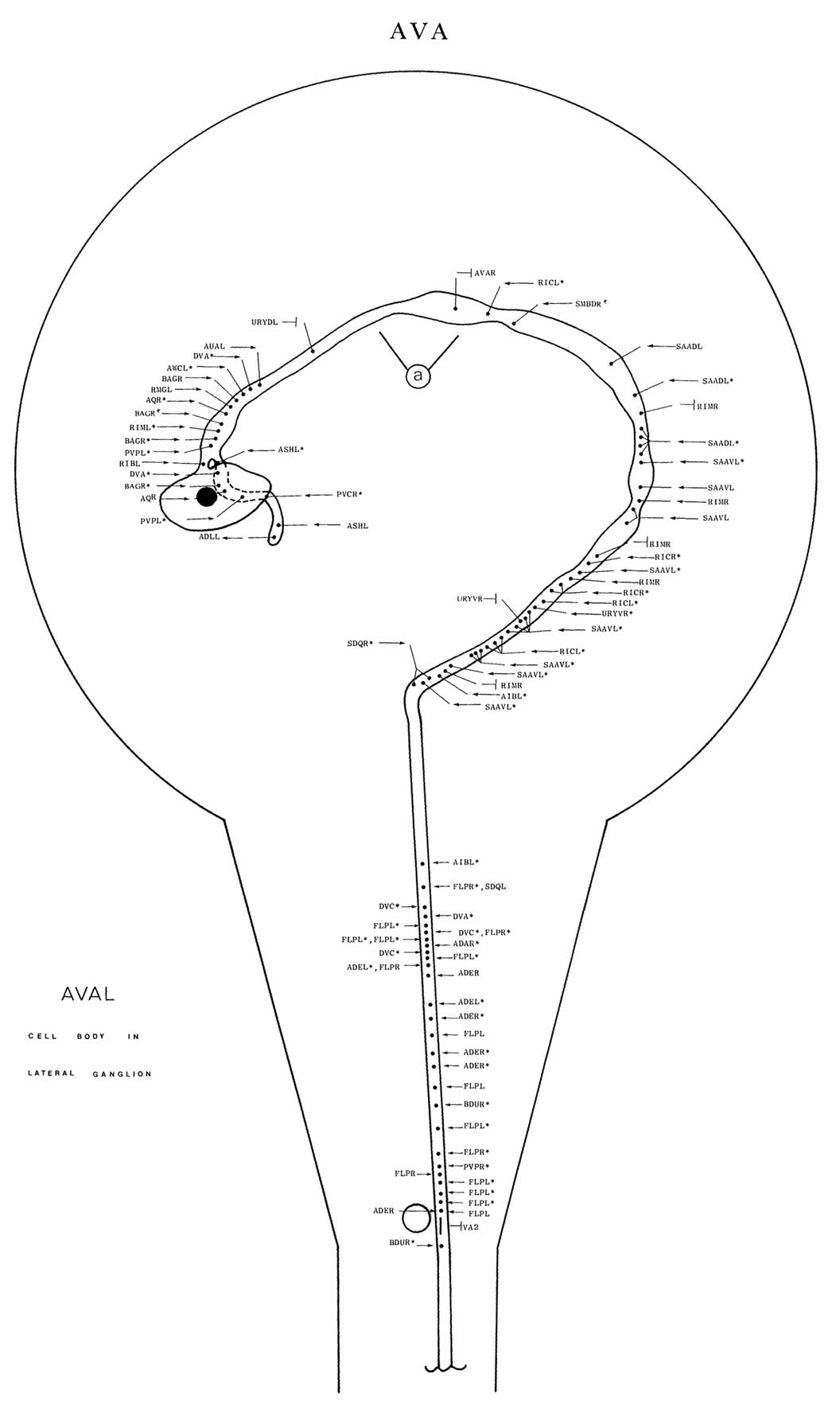 White..Brenner 1986
Interactive neural network browser
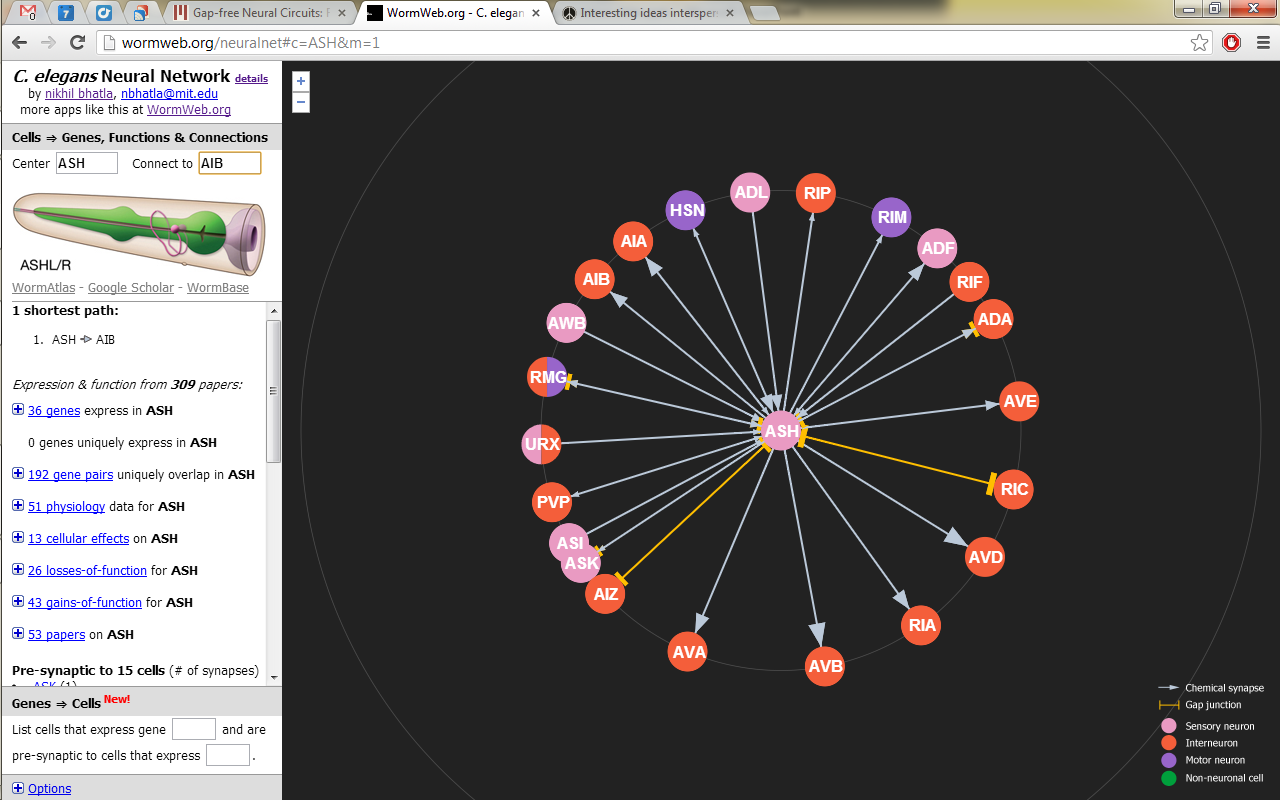 http://wormweb.org
Non-spiking electrical activity of C. elegans neurons
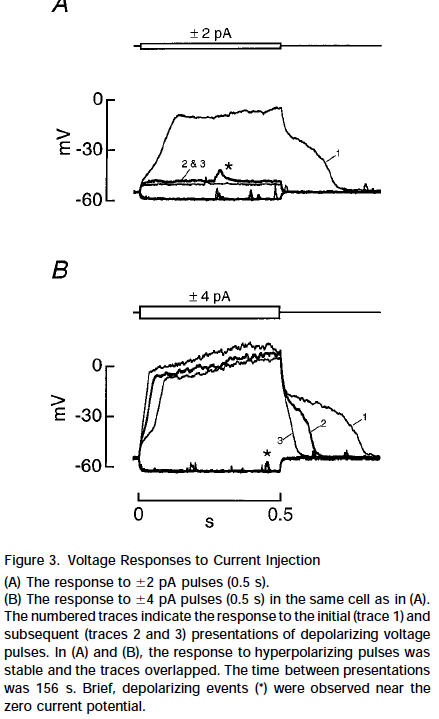 Patch-clamp recording of ASER, 
a sensory neuron for chloride
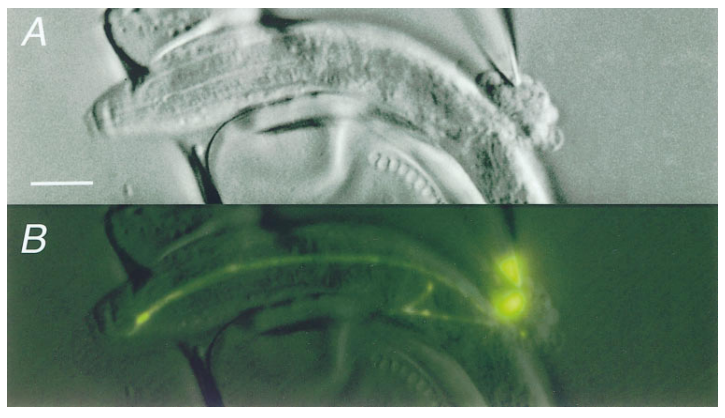 Goodman..Lockery 1998
Non-spiking electrical activity of C. elegans neurons
plateau potential
graded potential
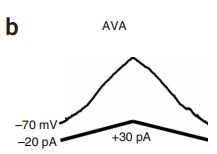 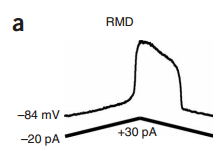 Responses to current:
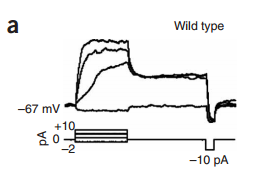 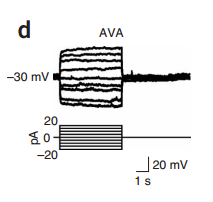 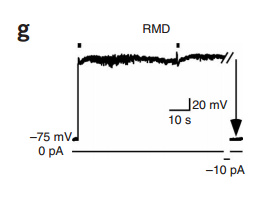 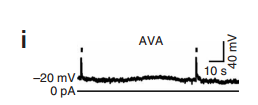 Responses to glutamate (*):
C. elegans reverses with anterior gentle touch
Video speed is real-time
Li..Xu 2011
Identifying neurons for laser ablation
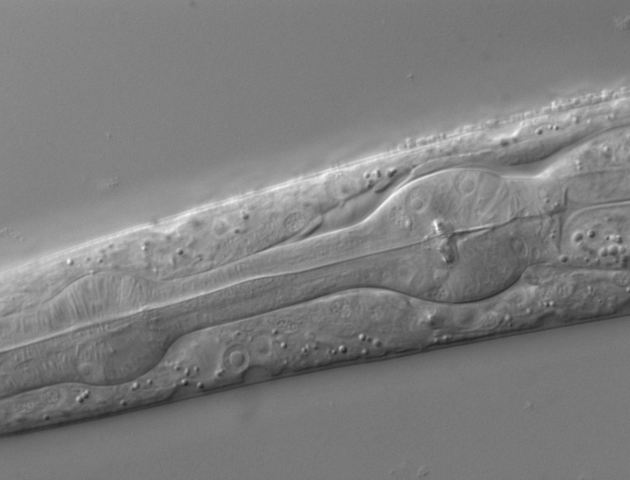 DIC optics:
arrows indicate neurons
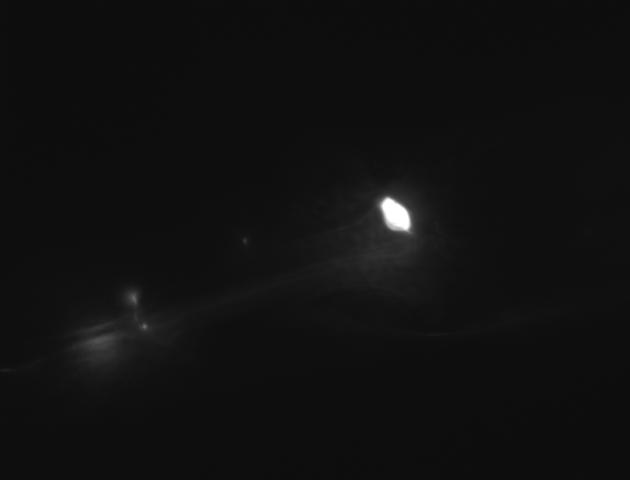 Fluorescent view:
GFP specifically labels one of the  neurons shown above
Anatomy of ALM, AVM and PLM neurons
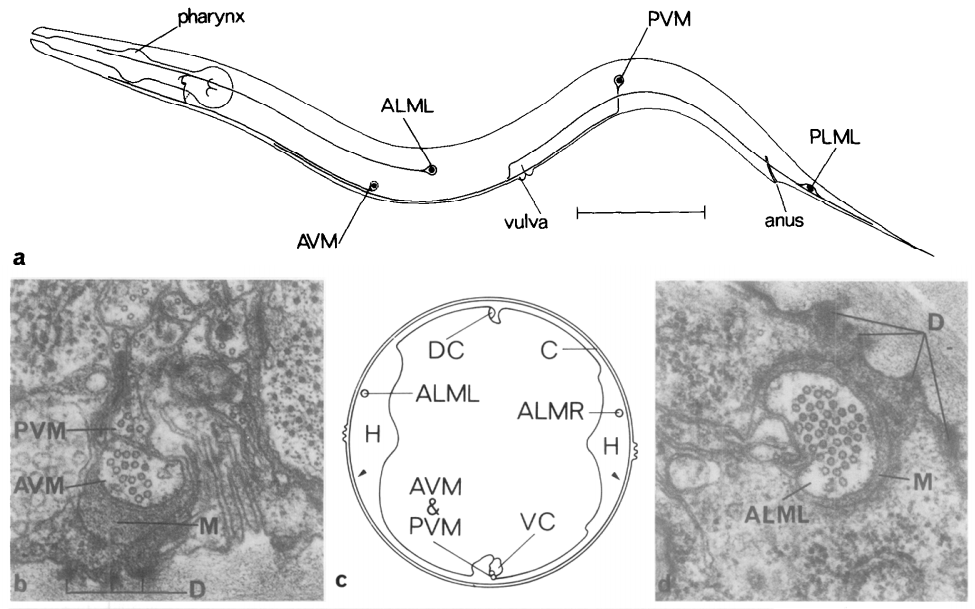 Chalfie & Sulston 1981
Example of electrical synapse between AVM and AVD
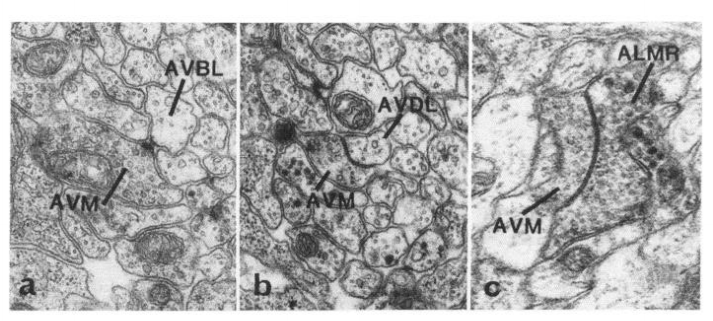 electrical
Chalfie..Brenner 1985
ALM and PLM respond to gentle touch
ALM
PLM
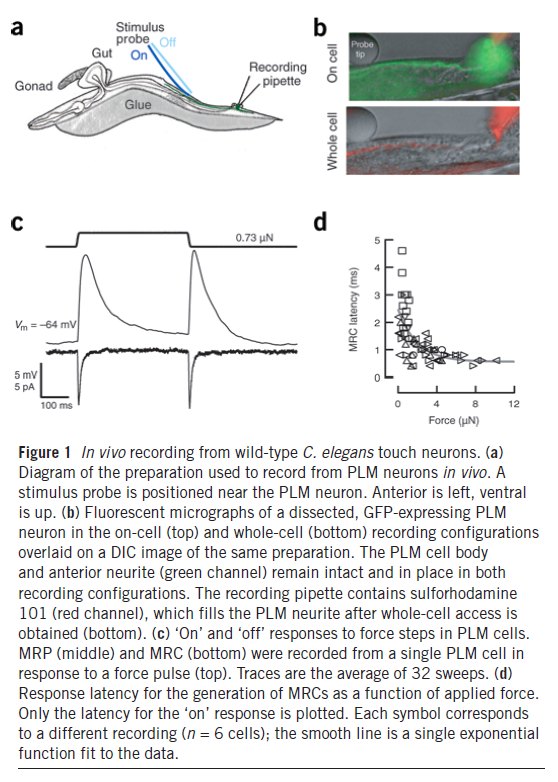 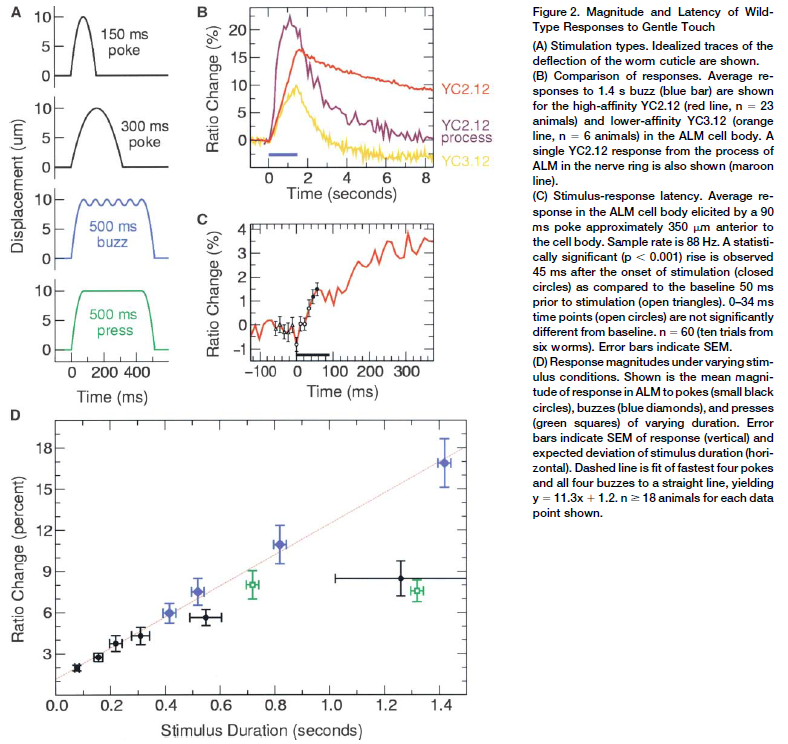 Suzuki..Schafer 2003, O’Hagan..Goodman 2005
Anatomical structure of gentle touch circuit
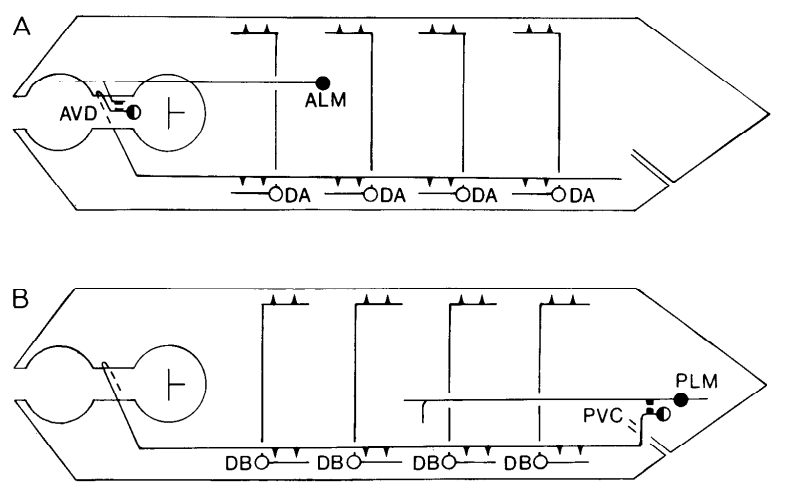 Chalfie..Brenner 1985
MEC-4 mechanosensory channel localizes to neurite of AVM
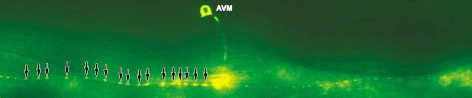 MEC-4::GFP localizes to puncta along AVM neurite
Voglis & Tavernarakis 2005
C. elegans reverses after anterior harsh touch
Video speed is real-time
Li..Xu 2011
PVC neurons respond differently to gentle vs. harsh touch
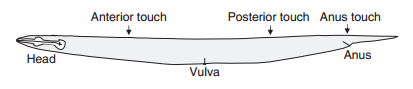 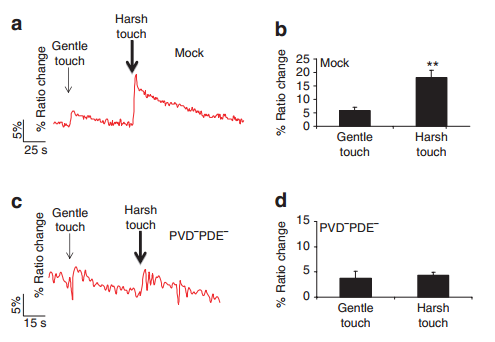 PVC
Li..Xu 2011
Circuit for gentle touch: excitatory mix of electrical and chemical synapse
AVAs
DAs
ALMs
backward
locomotion
AVDs
anterior
touch
AVM
PLMs
PVCs
posterior
touch
DBs
forward
locomotion
AVBs
Circuit for touch-induced locomotion: gentle and harsh
stimulus
sensory
command
motor
behavior
BDUs
SDQR
AVAs
harsh
anterior
FLPs
ADEs
AQR
AVEs
gentle
anterior
backward
locomotion
ALMs
AVM
AVDs
DAs
forward
locomotion
gentle
posterior
DBs
PVCs
PLMs
harsh
posterior
PVDs
PDEs
DVA
trp-4
PHAs
harsh
anus
AVBs
PHBs
Derived from Chalfie..Brenner 1985, Li..Xu 2011
C. elegans reverse in response to nose touch
Video speed is real-time
Kindt..Schafer 2007
Nose touch depolarizes ASH and requires AVA, RIM and AIB
Ablations
Physiology
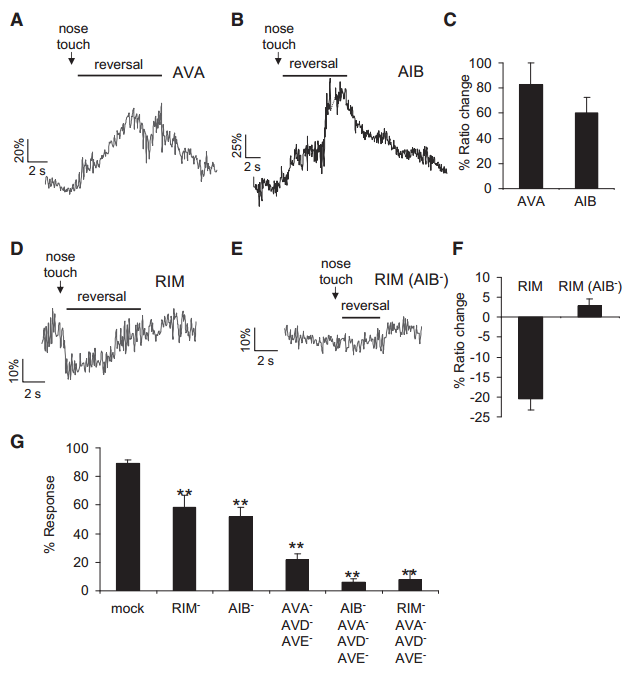 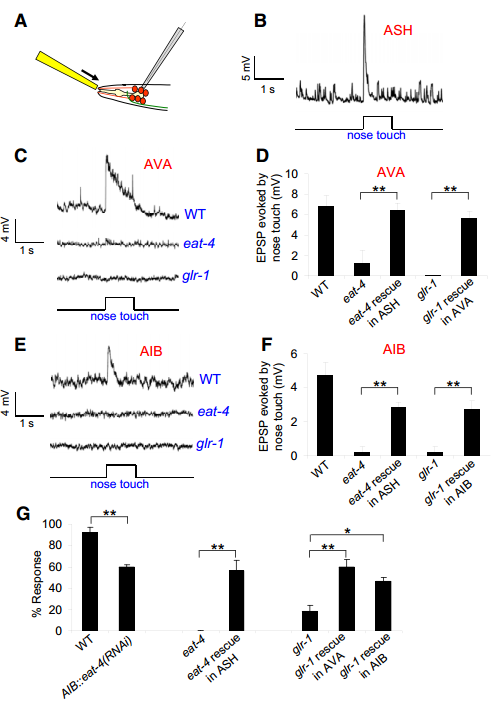 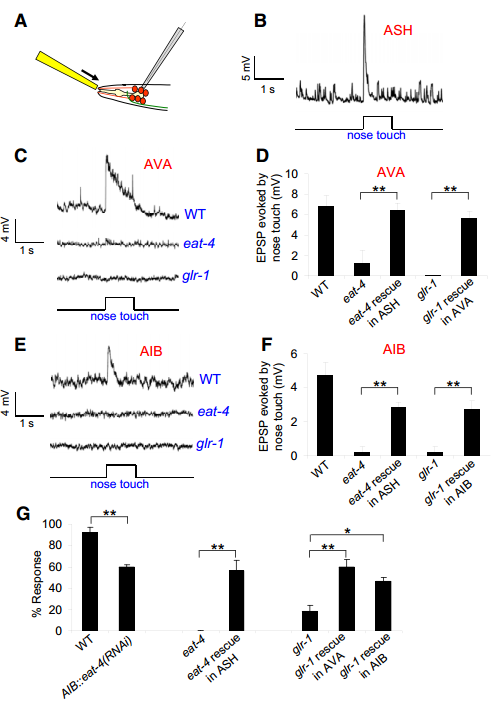 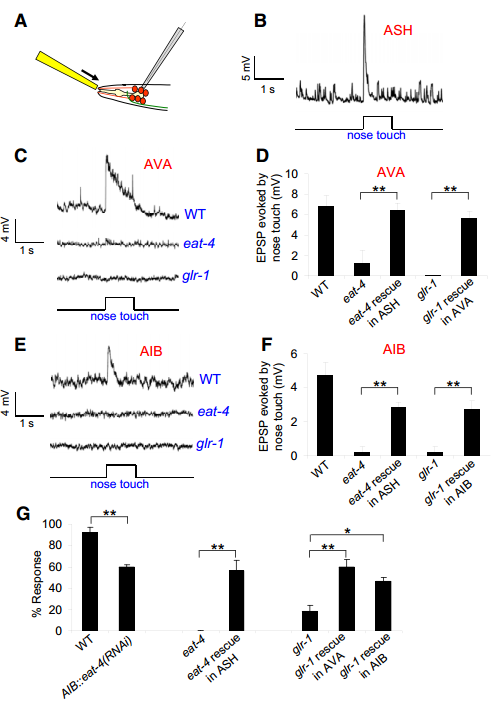 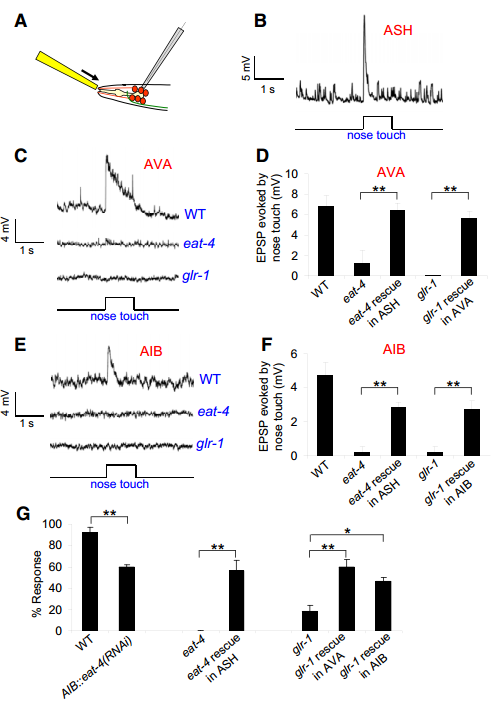 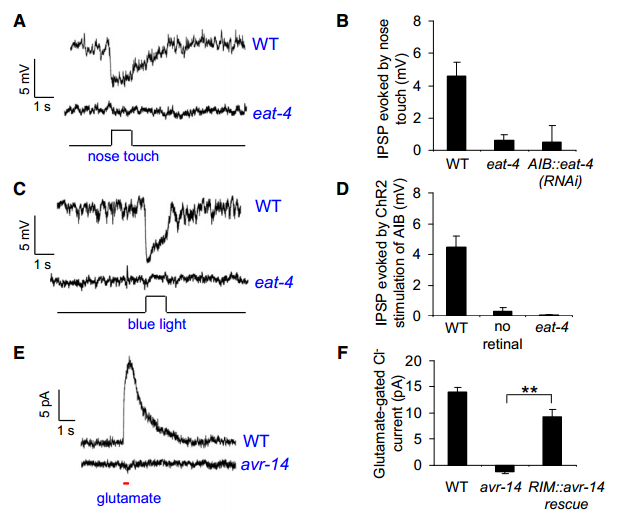 RIM
worm glued for electrophysiology
Piggott..Xu 2011
ASH activates AVA
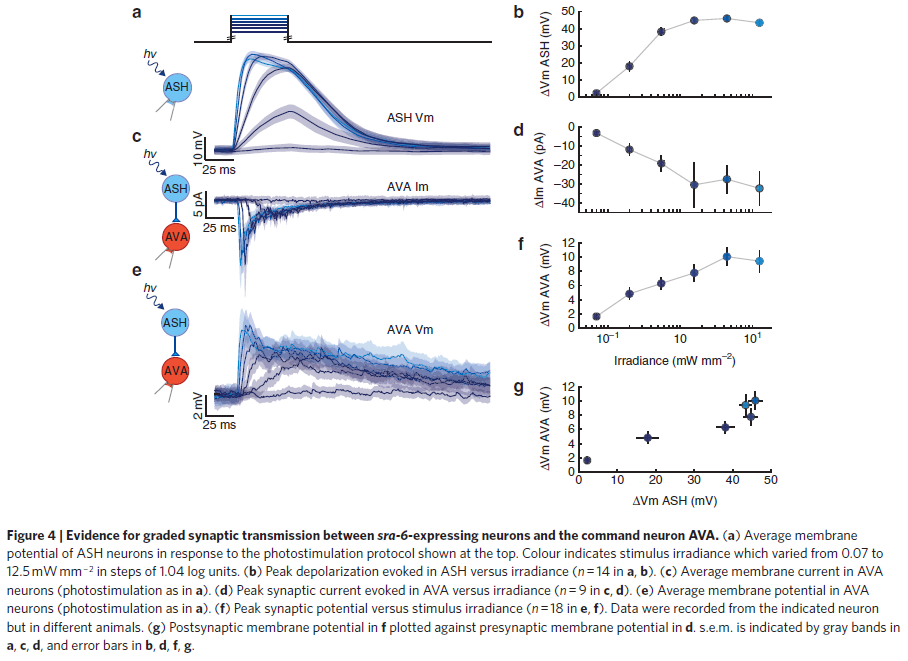 Lindsay..Lockery 2011
Ordering the neurons into a circuit
AIB is upstream of RIM
and in parallel with AVA/D/E:
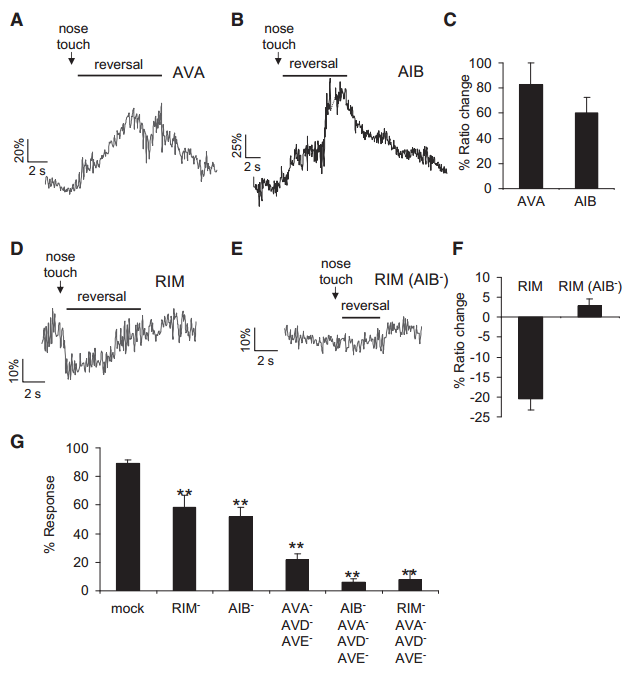 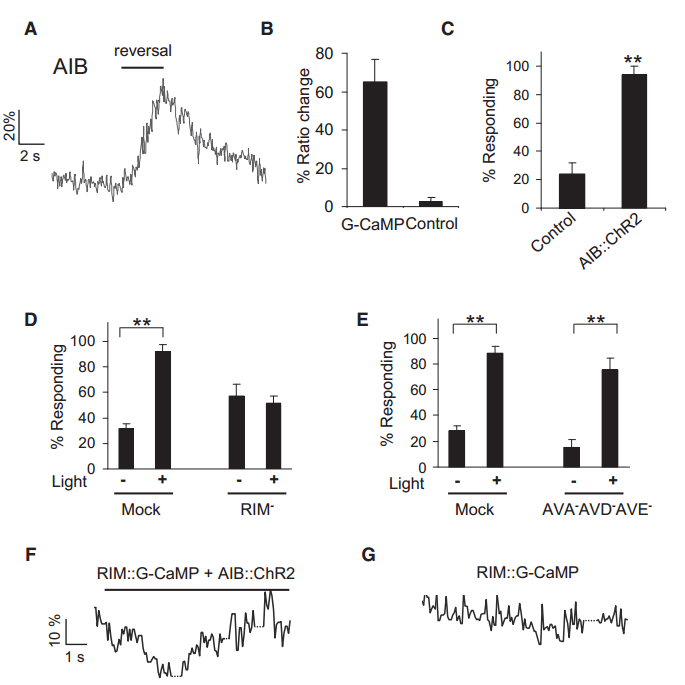 Piggott..Xu 2011
Ordering the neurons in the circuit
AVA and RIM are likely 
in parallel:
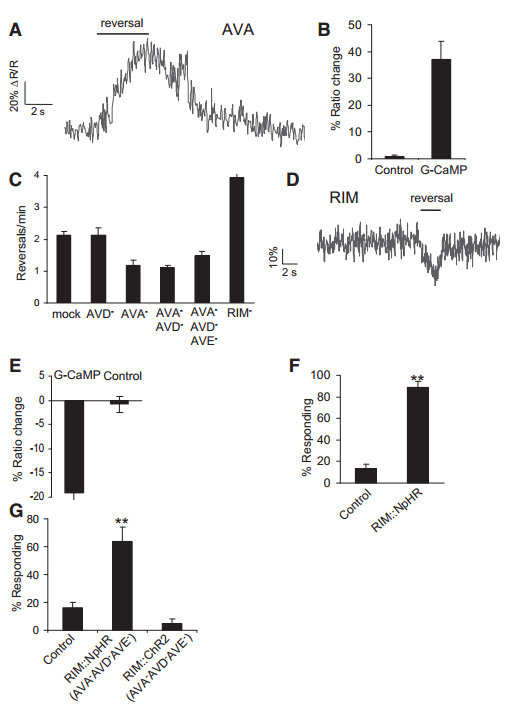 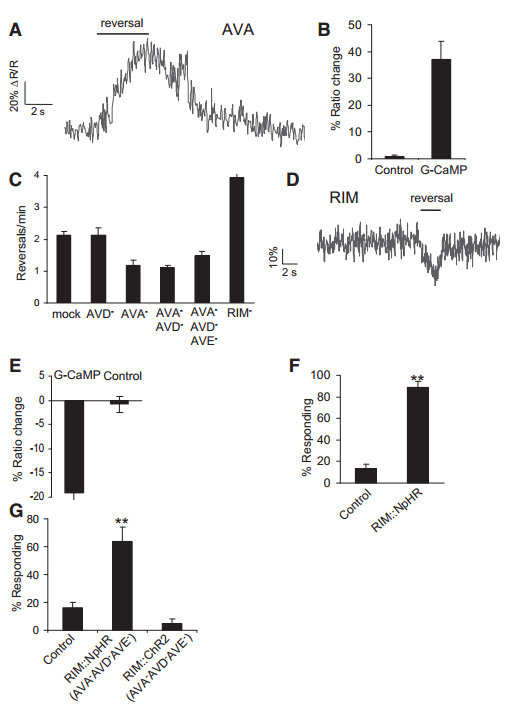 Piggott..Xu 2011
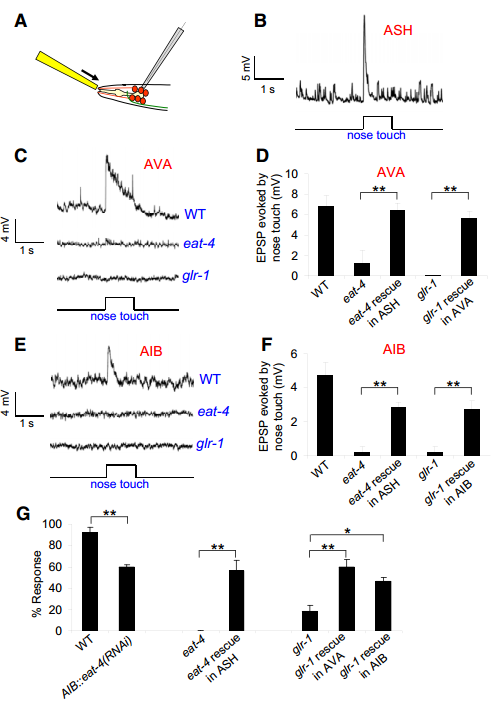 ASH releases glutamate onto AVA and AIB in response to nose touch
Post-synaptic glutamate receptor in AVA and AIB is glr-1
Piggott..Xu 2011
Nose touch stimulates AIB to release glutamate onto RIM
RIM
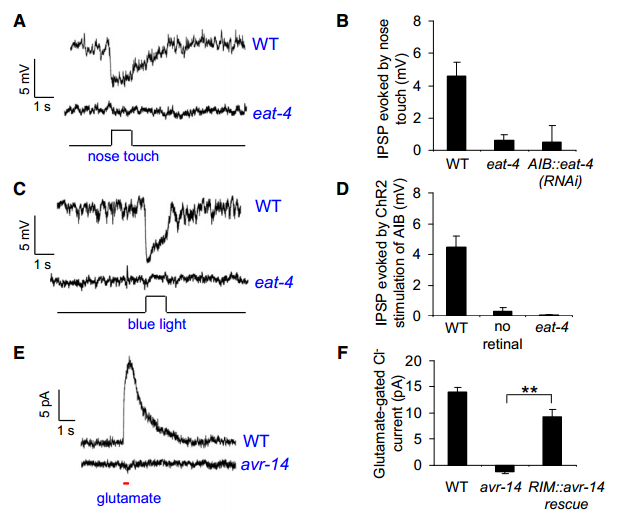 AIB
stim:
RIM
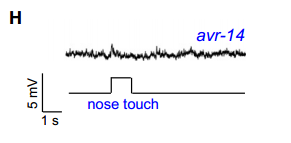 Piggott..Xu 2011
Osmotic shock is similar but different in its effect on RIM
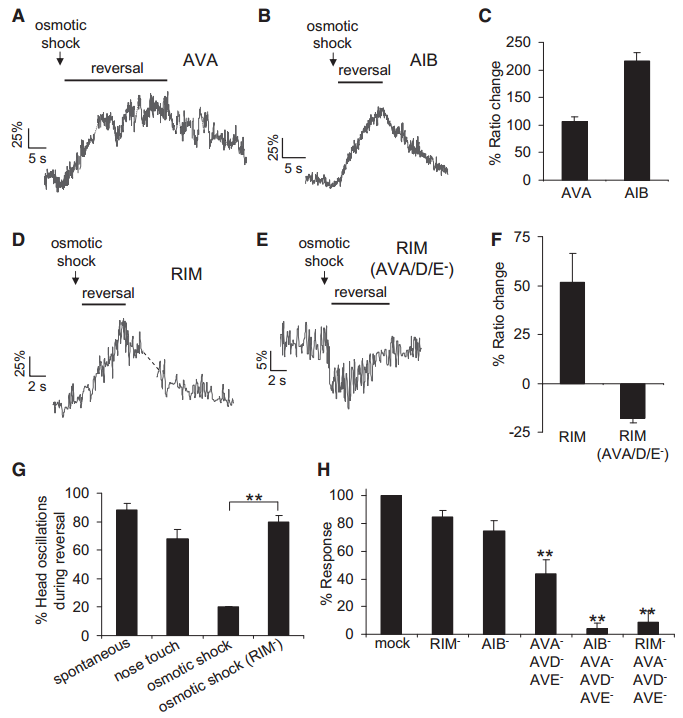 Piggott..Xu 2011
Circuit for spontaneous and evoked reversals
AVAs
osmotic shock
GLR-1
AVEs
AVDs
ASHs
reversal
nose
touch
EAT-4
RIMs
AIBs
AVR-14
GLR-1
EAT-4
Derived from Piggott..Xu 2011, Kaplan & Horvitz 1993
All connections between these 4 neurons (from the connectome)
AVA
AIB
ASH
RIM